Strategies for Building a Trauma Informed Learning Environment: Part 1
November 20, 2024
Learning Objectives
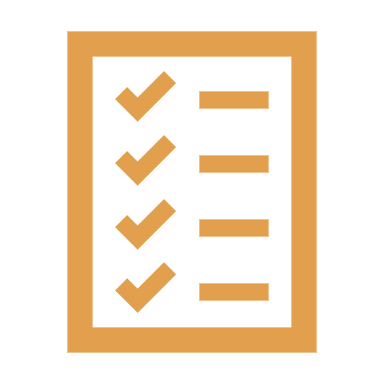 Recognize how trauma presents in youth ages 10-19.
Define trauma informed facilitation and trauma theories.
Describe trauma informed principles and how they can be applied to facilitation.
Design a trauma informed session or adapt a current session to incorporate trauma informed approaches.
2
Agenda
Strategies for Building a Trauma Informed Learning Environment
The Big Picture
Specific Trauma Informed Strategies
Reflection
3
Strategies
For Building a Trauma Informed Learning Environment
4
The Big Picture
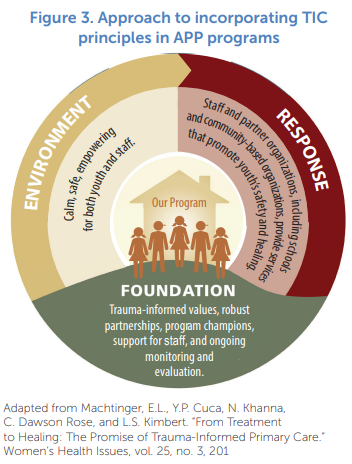 From Promising Youth Program’s Incorporating Trauma-informed Care In Adolescent Pregnancy Prevention Programs
5
The Big Picture
“An APP program that adopts [trauma informed approaches] is characterized by a calm, safe, and empowering environment for youth and program staff… 
Although staff working directly with youth might not know who has experienced trauma, they can create a supportive environment for all youth, regardless of whether the youth disclosed a trauma history.”
-From Promising Youth Program’s Incorporating Trauma-informed Care In Adolescent Pregnancy Prevention Programs
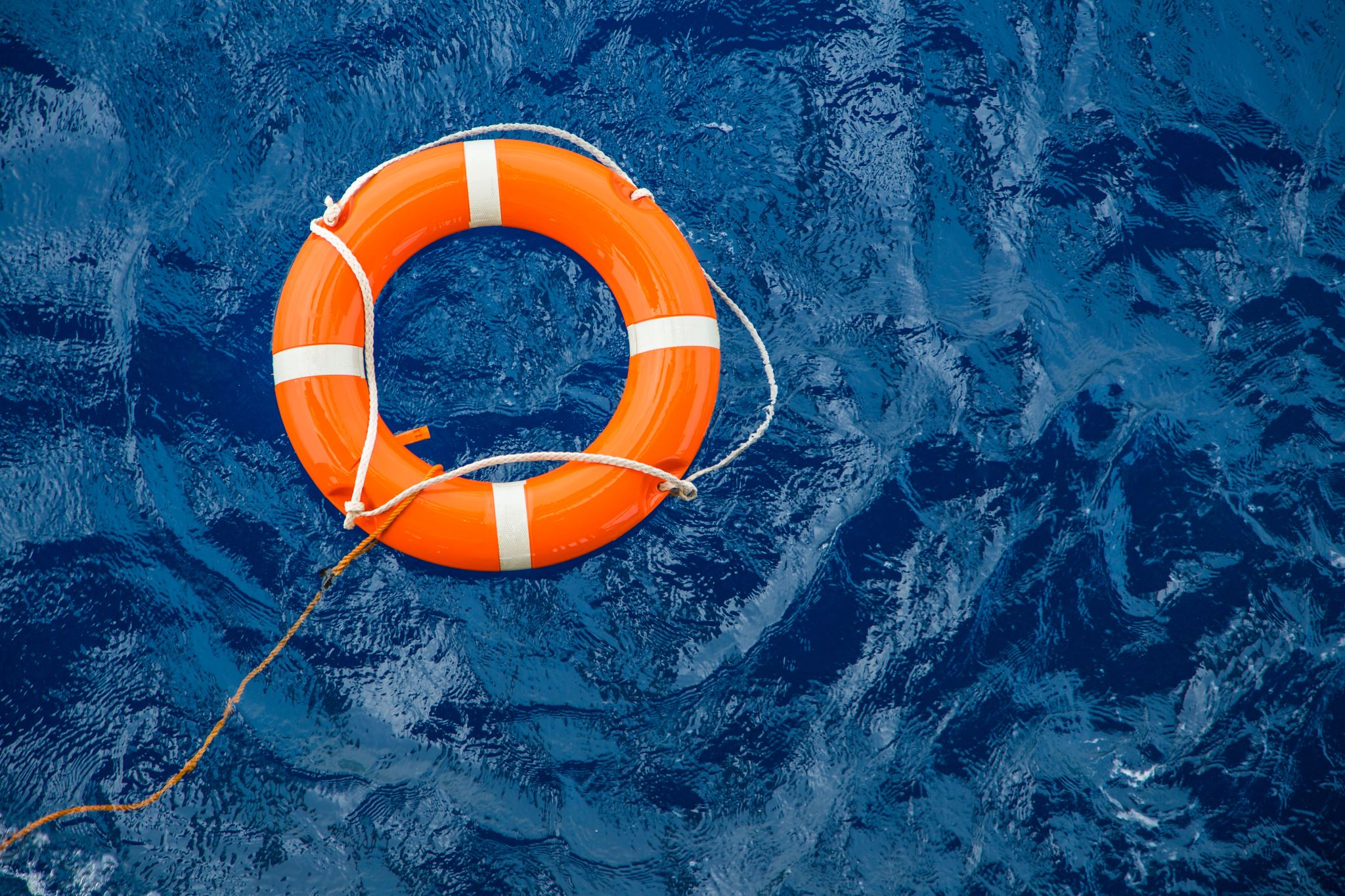 6
The Big Picture
SAMHSA’s 6 Key Principles for a Trauma Informed Approach
https://store.samhsa.gov/sites/default/files/sma14-4884.pdf
7
Trauma Informed Strategies
Safety
Assess your space and see if there are ways to improve feelings of physical or emotional safety for students. 
Talk with your host organization about whether you can adjust the room set-up. This may include:
Moving furniture to create a more comfortable, collaborative environment.
Changing imagery presented in the room.
Adjusting lighting or opening windows.
https://store.samhsa.gov/sites/default/files/sma14-4884.pdf
Introducing the Promising Youth Programs—Rigorous Evaluation TA (PYP-RETA) Team (hhs.gov)
8
Trauma Informed Strategies
Safety
Review your curriculum for ways to integrate trauma informed approaches. This may include:
Identifying places to be more inclusive (e.g., referring to caregivers instead of parents).
Removing stigmatizing language or imagery.
Ensuring use of neutral, non-judgmental language.
https://store.samhsa.gov/sites/default/files/sma14-4884.pdf
Introducing the Promising Youth Programs—Rigorous Evaluation TA (PYP-RETA) Team (hhs.gov)
9
Trauma Informed Strategies
Safety
Model healthy communication strategies. This may include:
Gently correcting students who use stigmatizing or harmful language.
Holding firm boundaries related to classroom expectations and ground rules.
Compliment others publicly and provide critical feedback privately.
https://store.samhsa.gov/sites/default/files/sma14-4884.pdf
Introducing the Promising Youth Programs—Rigorous Evaluation TA (PYP-RETA) Team (hhs.gov)
10
Trauma Informed Strategies
Safety
Trustworthiness and Transparency
Model self-regulation. This may include:
Being transparent with students when you’re having a hard day.
Practicing grounding strategies (e.g., breathwork) as a group and describing when you might use them (e.g., when you feel frustrated in traffic).
Letting your students know when you’re feeling dysregulated and describing what you are doing to feel regulated.
Providing fidget toys or other materials that may help students self regulate.
https://store.samhsa.gov/sites/default/files/sma14-4884.pdf
Introducing the Promising Youth Programs—Rigorous Evaluation TA (PYP-RETA) Team (hhs.gov)
11
Trauma Informed Strategies
Trustworthiness and Transparency
Build trusting relationships with students. This may include:
Clearly explaining mandated reporting and what level of confidentiality you’re able to provide.
Setting and maintaining boundaries within the classroom.
https://store.samhsa.gov/sites/default/files/sma14-4884.pdf
Introducing the Promising Youth Programs—Rigorous Evaluation TA (PYP-RETA) Team (hhs.gov)
12
PAUSE
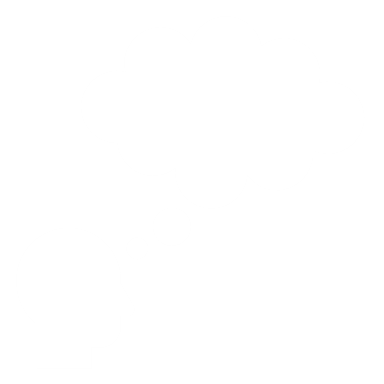 What questions or thoughts are coming up for you?
Trauma Informed Strategies
Safety
Empowerment, Voice, and Choice
Trustworthiness and Transparency
Co-develop classroom ground rules or a code of conduct. This may include:
Not passing judgment on one another.
Not being required to share personal information and not asking others to share this.
Provide students with content warnings. Be clear about what types of content will and won’t be discussed.
https://store.samhsa.gov/sites/default/files/sma14-4884.pdf
Introducing the Promising Youth Programs—Rigorous Evaluation TA (PYP-RETA) Team (hhs.gov)
14
Trauma Informed Strategies
Collaboration and Mutuality
Safety
Empowerment, Voice, and Choice
Regularly ask for student input and participation. Take their questions and opinions seriously. Ask for feedback on the course and attempt to implement feedback when possible.
Allow students to opt out of participation. Always check in with students who opt out to understand why they may have done so.
https://store.samhsa.gov/sites/default/files/sma14-4884.pdf
Introducing the Promising Youth Programs—Rigorous Evaluation TA (PYP-RETA) Team (hhs.gov)
15
Trauma Informed Strategies
Peer Support
Provide students with opportunities to bond with one another. This may include:
Informal opportunities to get to know their peers. 
Opportunities to discuss and explore challenging topics together.
Share resources about peer support groups or other such services to all individuals in the class. You may not know who has experienced trauma and this approach allows all students to learn about available services where they can receive peer support.
https://store.samhsa.gov/sites/default/files/sma14-4884.pdf
Introducing the Promising Youth Programs—Rigorous Evaluation TA (PYP-RETA) Team (hhs.gov)
16
Trauma Informed Strategies
Peer Support
Normalize experiences that may be difficult to discuss. For example, you may share statistics on rates of bullying, to ensure students who are having this experience feel less alone.
https://store.samhsa.gov/sites/default/files/sma14-4884.pdf
Introducing the Promising Youth Programs—Rigorous Evaluation TA (PYP-RETA) Team (hhs.gov)
17
Trauma Informed Strategies
Cultural, Historical, and Gender Issues
Collaboration and Mutuality
Ask students about how their families or cultures approach certain topics. Explore these topics as a group. 
Integrate cultural references that are specific to the setting. This may include:
Providing scenarios involving a school’s mascot.
Integrating pop culture references.
Sharing examples that are not ideal but are realistic.
Acknowledging bias that the youth in the group may experience outside of the classroom.
https://store.samhsa.gov/sites/default/files/sma14-4884.pdf
Introducing the Promising Youth Programs—Rigorous Evaluation TA (PYP-RETA) Team (hhs.gov)
18
Trauma Informed Strategies
Collaboration and Mutuality
Provide choices whenever possible. This may include:
Allowing choices of different activities to engage in or scenarios to work with.
Allowing students to write, draw, or verbally communicate their responses to questions.
Engaging in role-play scenarios where youth are able to pick their role.
https://store.samhsa.gov/sites/default/files/sma14-4884.pdf
Introducing the Promising Youth Programs—Rigorous Evaluation TA (PYP-RETA) Team (hhs.gov)
19
ACTIVITY
Check: I’m already doing this
Star: I want to try this one
Circle: This one might be challenging for me to implement
X: This doesn’t apply to me
Where does your program stand?
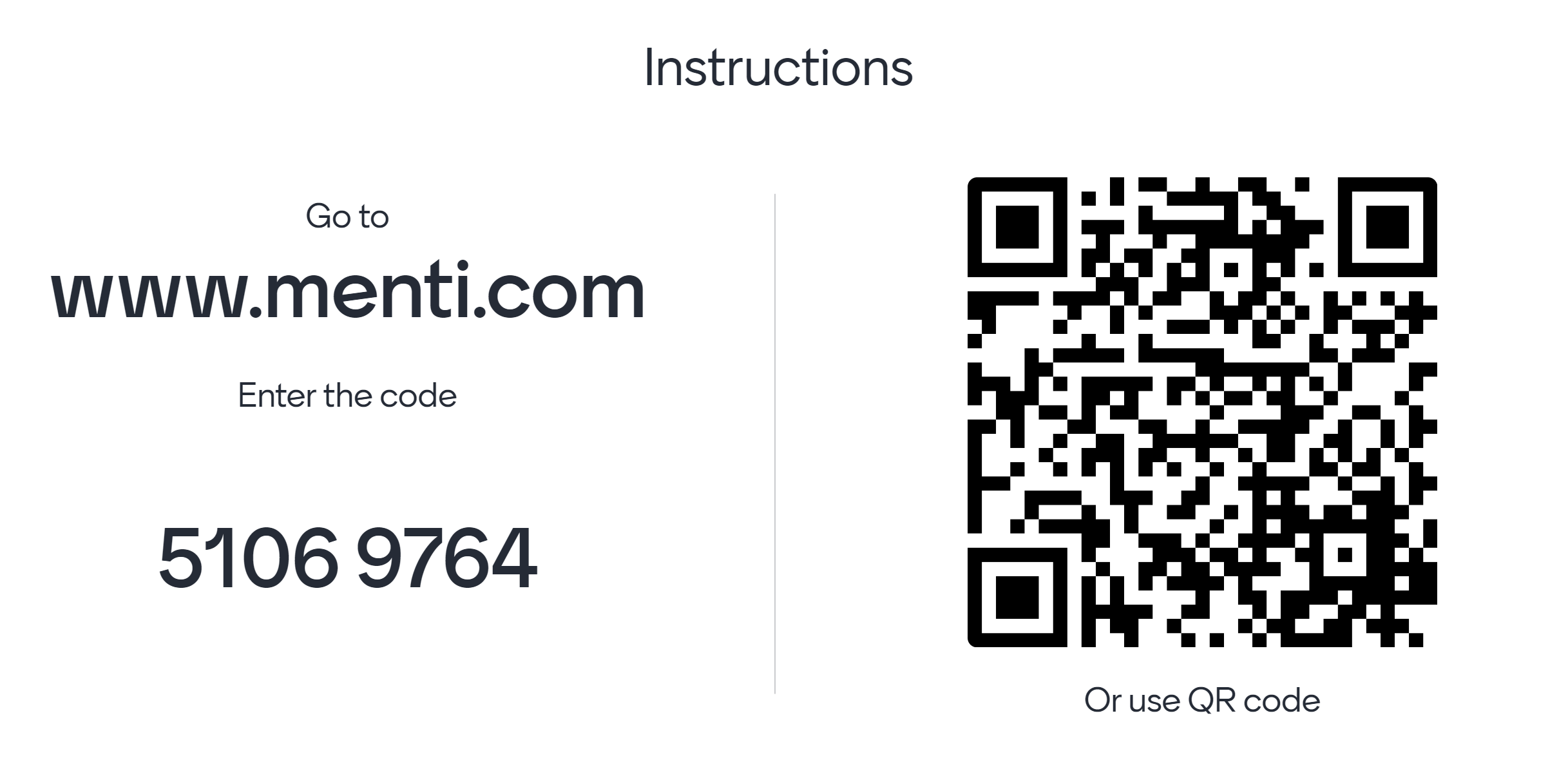 ACTIVITY
Visit a table for a strategy you’d like to explore further. 
You will have the opportunity to visit three tables.
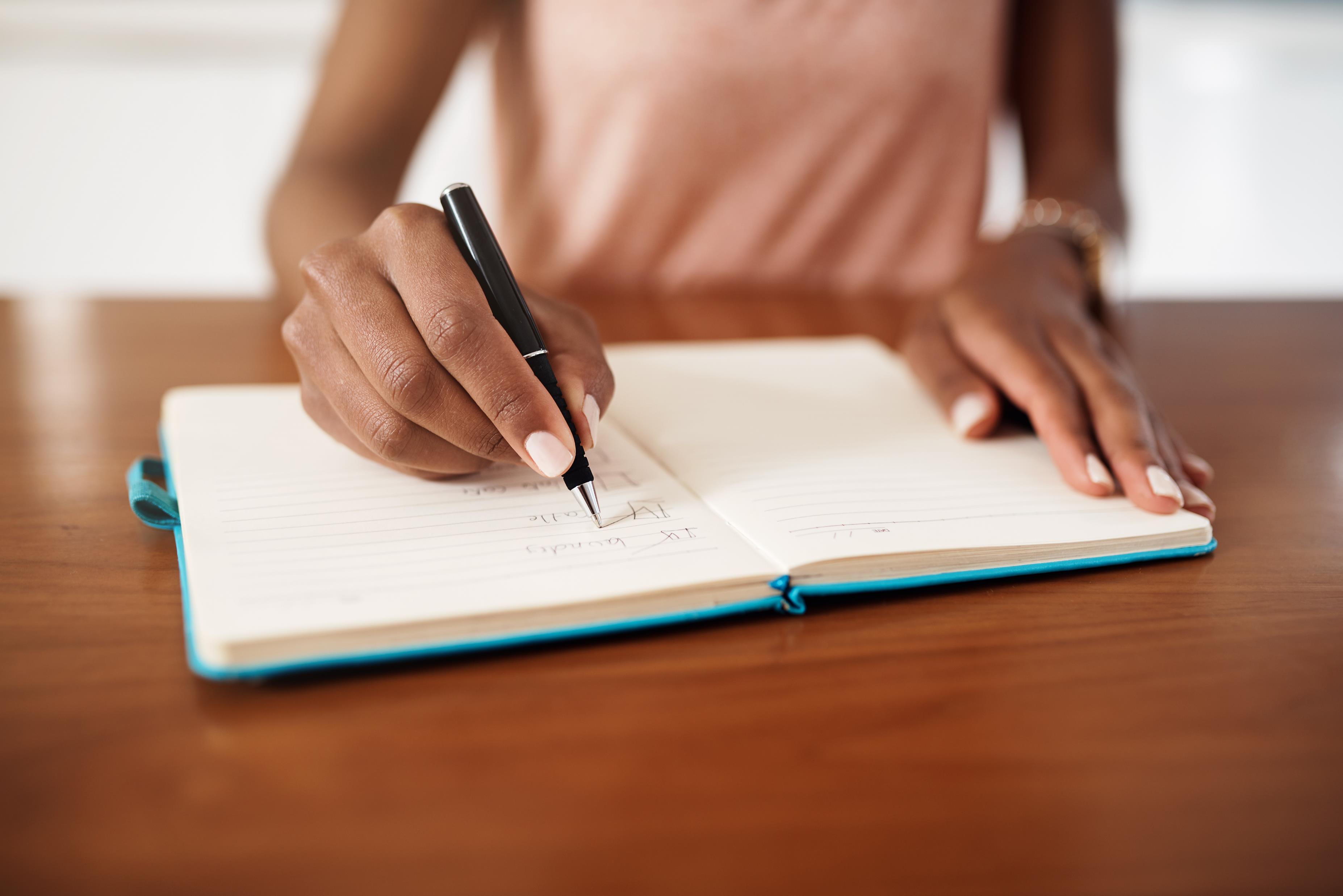 Reflection
What is one thing from this session that stood out to you?
What is one question that you still have?
What is one thing you want to take back to your team?
23